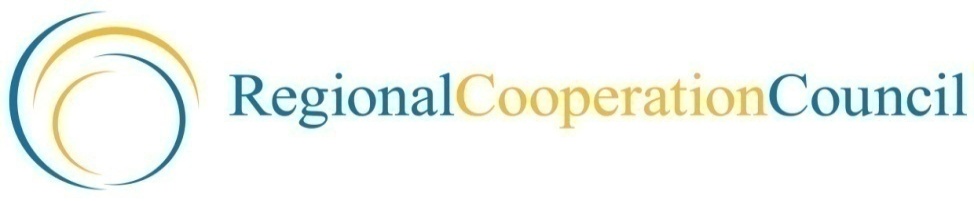 SEE 2020 StrategyInclusive Growth Workshop
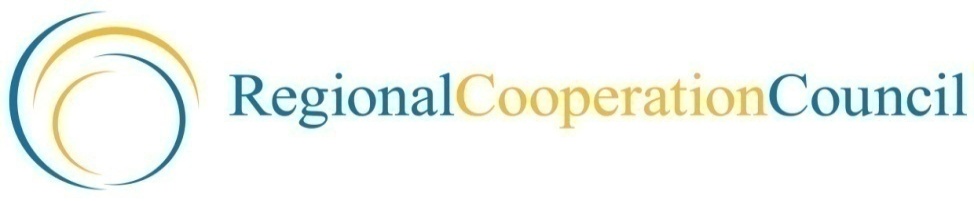 Europe 2020: 5 EU targets
By 2020: 
75 % employment rate (% of population aged 20-64 years)

3% investment in R&D (% of EU’s GDP)

“20/20/20” climate/energy targets met (incl. 30% emissions reduction if conditions are right)

< 10% early school leavers & min. 40% hold tertiary degree

20 million less people should be at risk of poverty
Supported by 7 Flagship Initiatives
2
[Speaker Notes: These targets articulate where we want Europe to be in 2020
Highest political commitment has been given to these targets- heads of state or government

75 % employment rate (% of population aged 20-64 years)
Requires effort equal to 2000-2008 job growth

< 10% early school leavers & min. 40% hold tertiary degree
Requires funding

20 million less people should be at risk of poverty
Difficult as many will retire and intra-EU labour mobility will grow

These targets are translated in 27 national targets. They will have to add up to EU level target.]
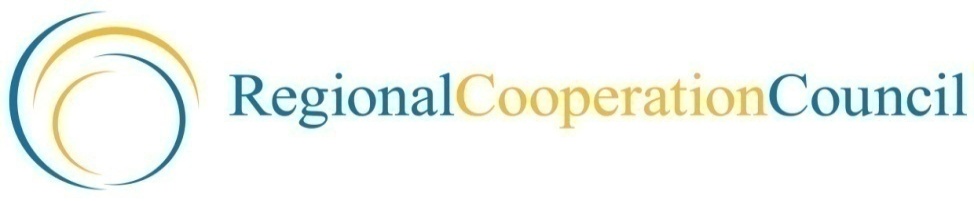 Europe 2020: 7 flagship initiatives to make Long term-targets more operational
3
[Speaker Notes: Flagships which define CONCRETE ACTIONS]
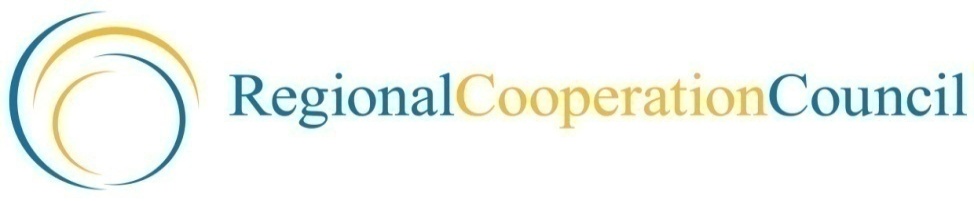 SEE 2020: Response to Europe 2020
Preparations for future membership suggest that the Europe 2020 policy goals and implementation methods are pertinent to enlargement countries
However, a strong need to adjust the strategy to region’s needs, making it more realistic and credible
Main objectives include boosting competitiveness, productivity, growth potential, social cohesion and economic convergence
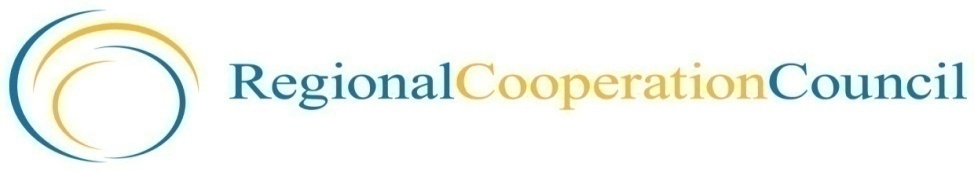 SEE 2020
SEE 2020 Vision adopted at the SEE Ministers of Economy Conference in November 2011:
Integrated growth to deepen regional trade and investment linkages 
Smart growth – innovation and competition based on value-added rather than labour costs 
Sustainable growth – private sector competitiveness, entrepreneurship, greener and energy-efficient development
Inclusive growth – skills development, employment creation & labour market participation by all
Governance for growth – improve capacity of public administrations to strengthen the rule of law and reduce corruption
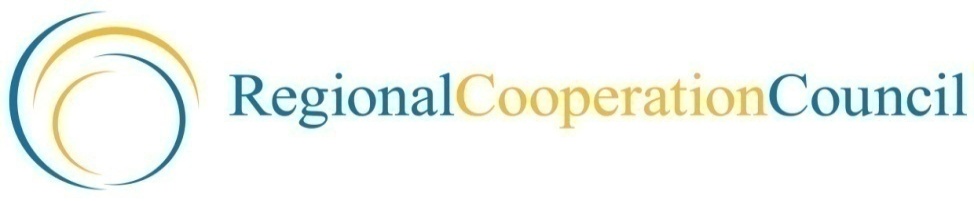 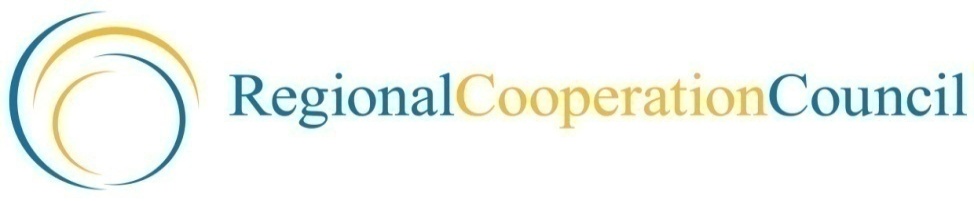 Youth unemployment
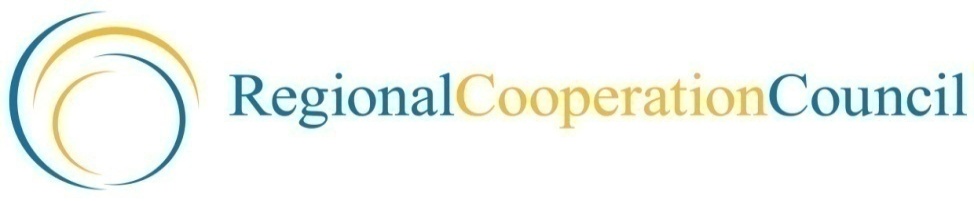 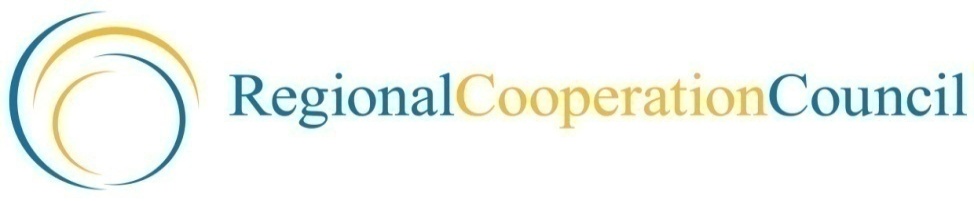 Level of education matters
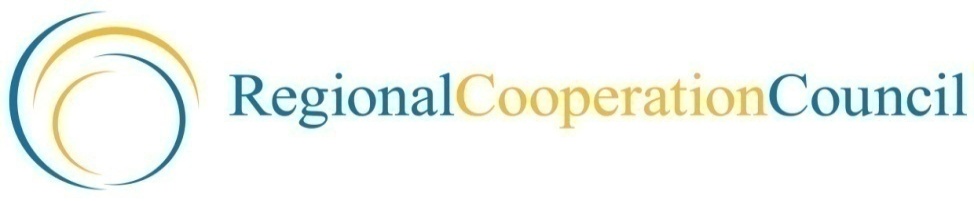 Common country priorities for employment creation
Enabling business environment 
Human capital development (LLL, higher, adult, vocational and non formal education, career guidance, matching skills for jobs, research and development, entrepreneurial education)
Employment policies especially targeting youth, long term unemployed, women, low qualified, minorities, disabled as well as less developed regions
Strengthening capacities of labor market management and coordination with other stakeholders in the labor market (including more data and analysis)
Formal economy and employment
Social inclusion and poverty reduction (social entrepreneurship, social support measures for disadvantaged)
Labor mobility
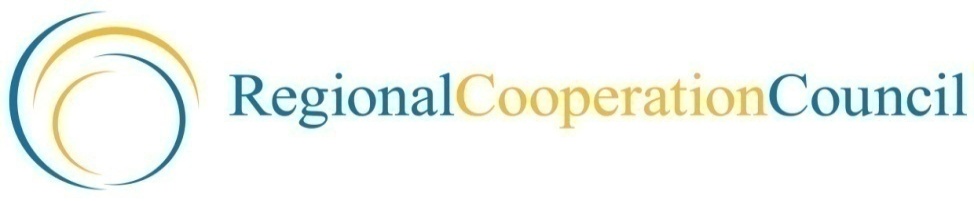 Way  forward
First meeting on 30 January on employment
Data analysis based on identified priorities and forecasts for 2020
Review and agree within the working group
Work together with other dimensions (education, health) towards a comprehensive inclusive growth strategy. Establish links with other pillars. 
High level conference to adopt 2020 strategy, targets, measures and indicators.